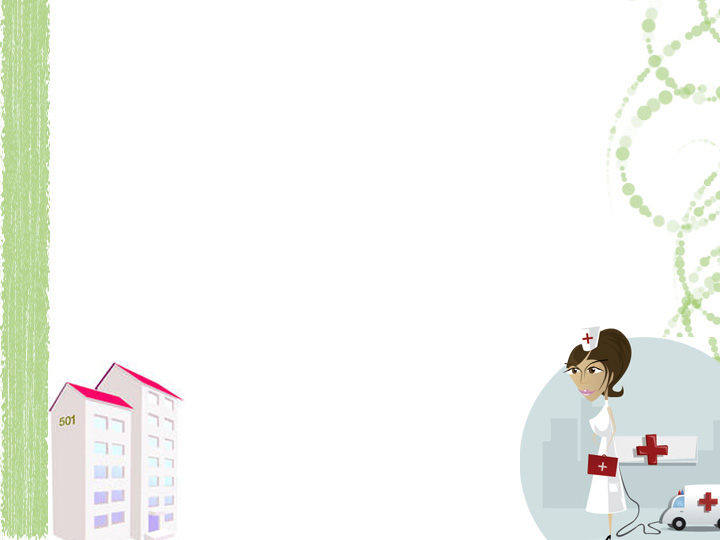 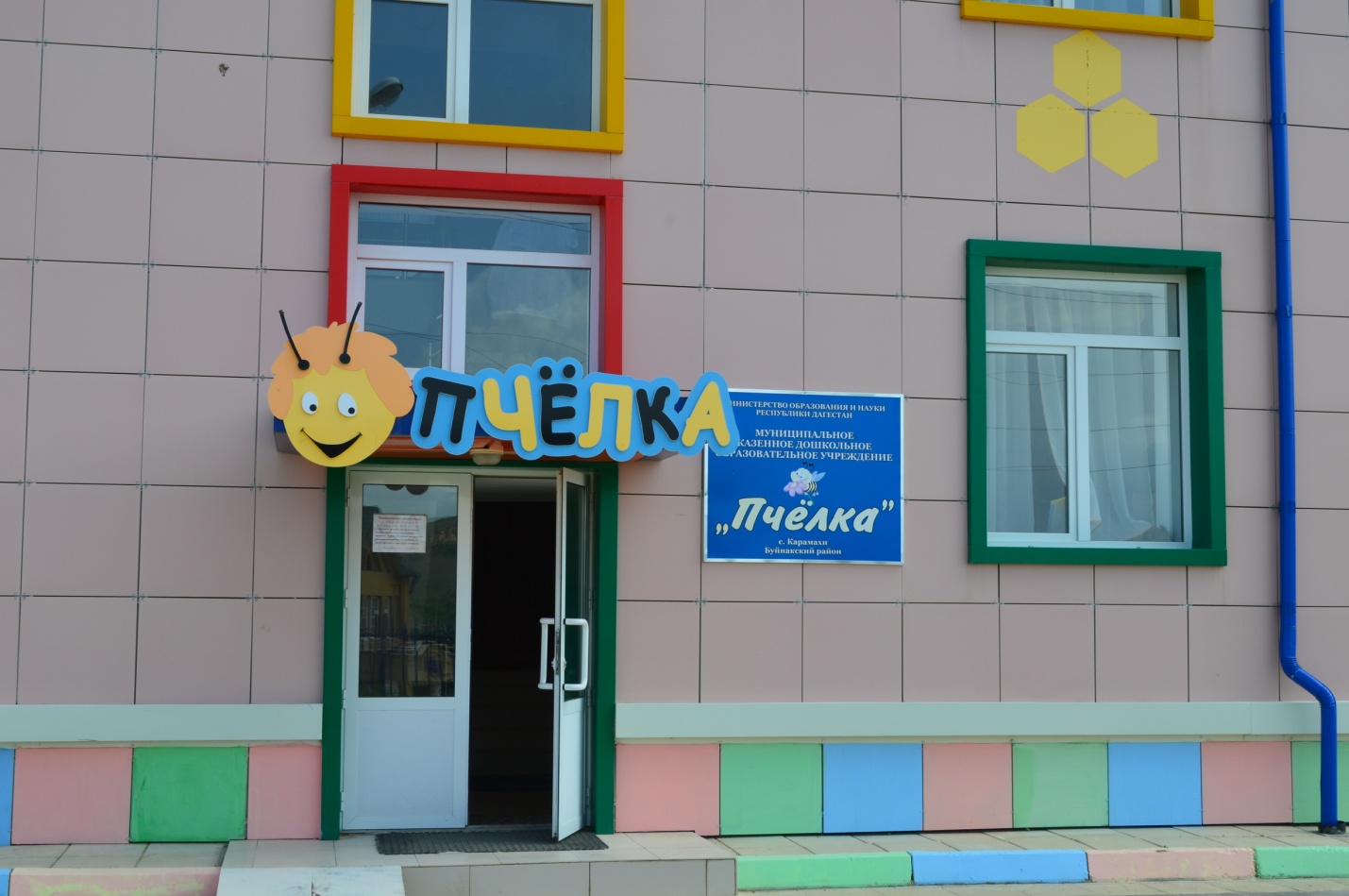 Муниципальное казенное дошкольное образовательное учреждение «Детский сад «Пчелка» общеразвивающего вида 
с.Карамахи Буйнакского района
Поддержка и сопровождение детей с ограниченными возможностями здоровья
Муниципальный этап Республиканского конкурса 
«Лучший детский сад года Дагестана - 2019»
(Приказ № 102 от 11.09.2019 МКУ «УОБР»)
Заведующая: 
Алигаджиева Калимат Ахмедовна
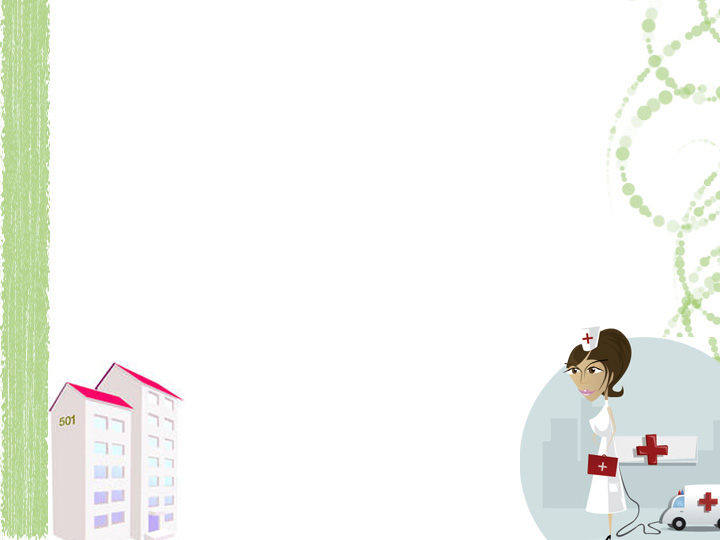 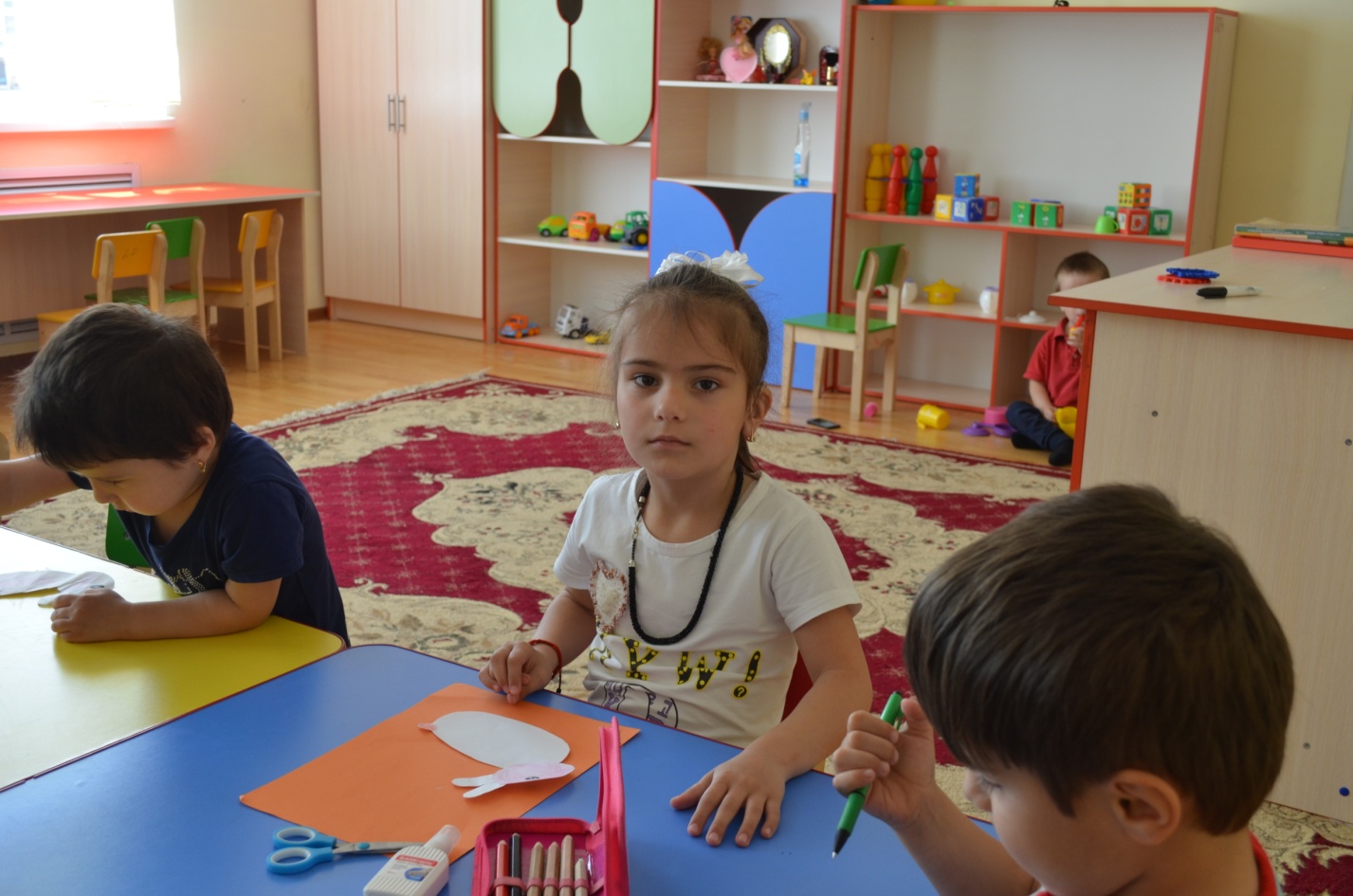 Гайдарова Джамсият Маратовна поступила в наш детский сад  в сентябре  2016 года  с  заключением ПМПК ОНР I уровня у ребенка с хронической СН глухотой, (протокол ПМПК № 6 от 08.02.2018г.).  Ребёнок на инвалидности с хронической нейросенсорной тугоухостью  IV степени.
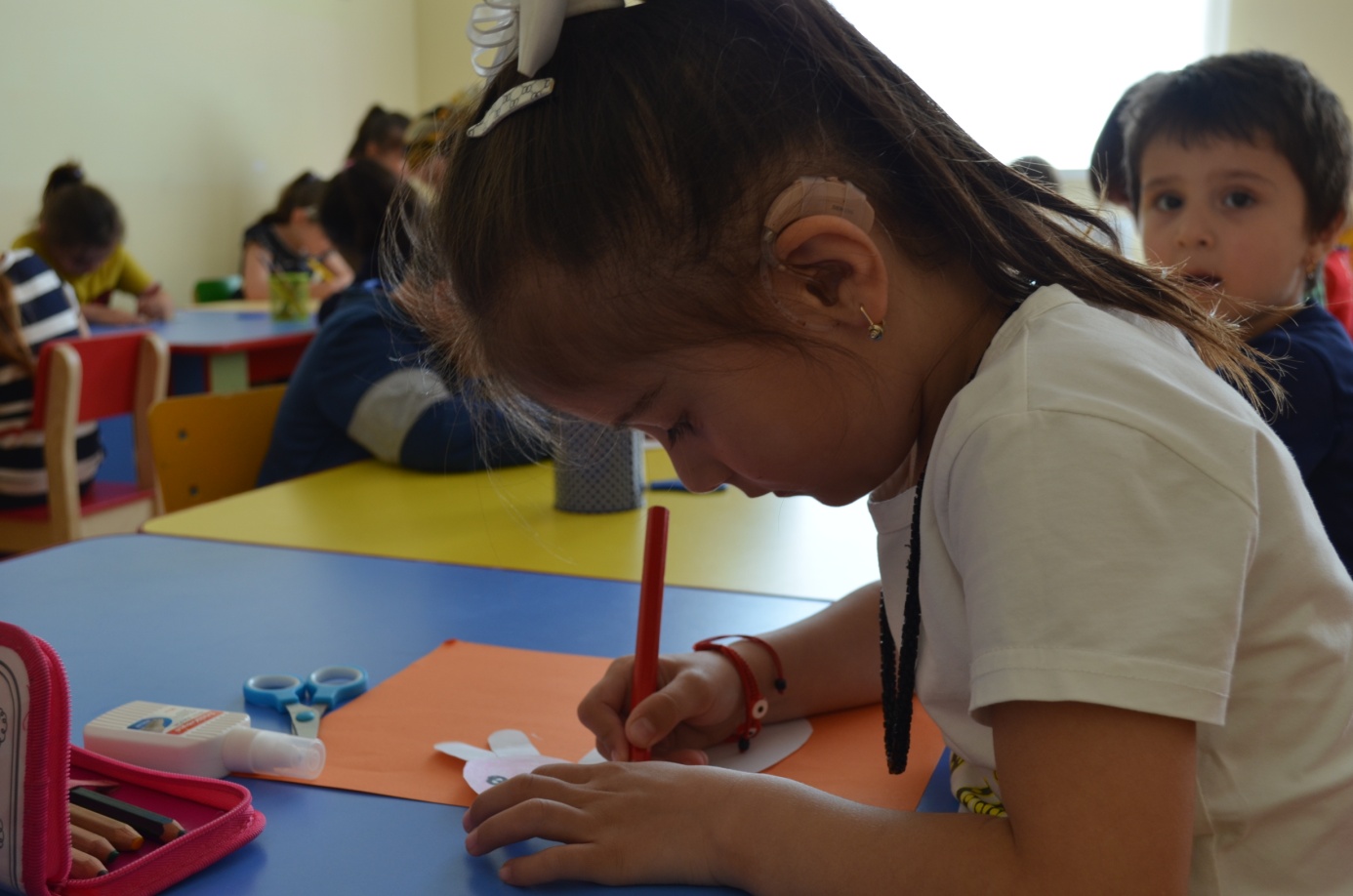 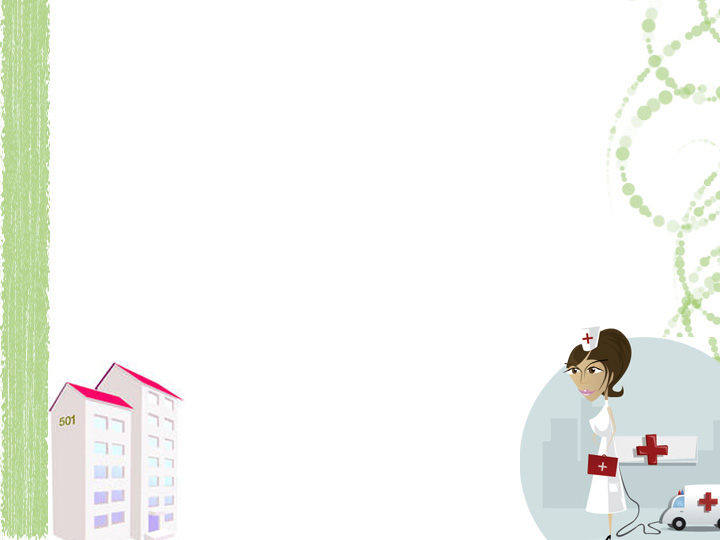 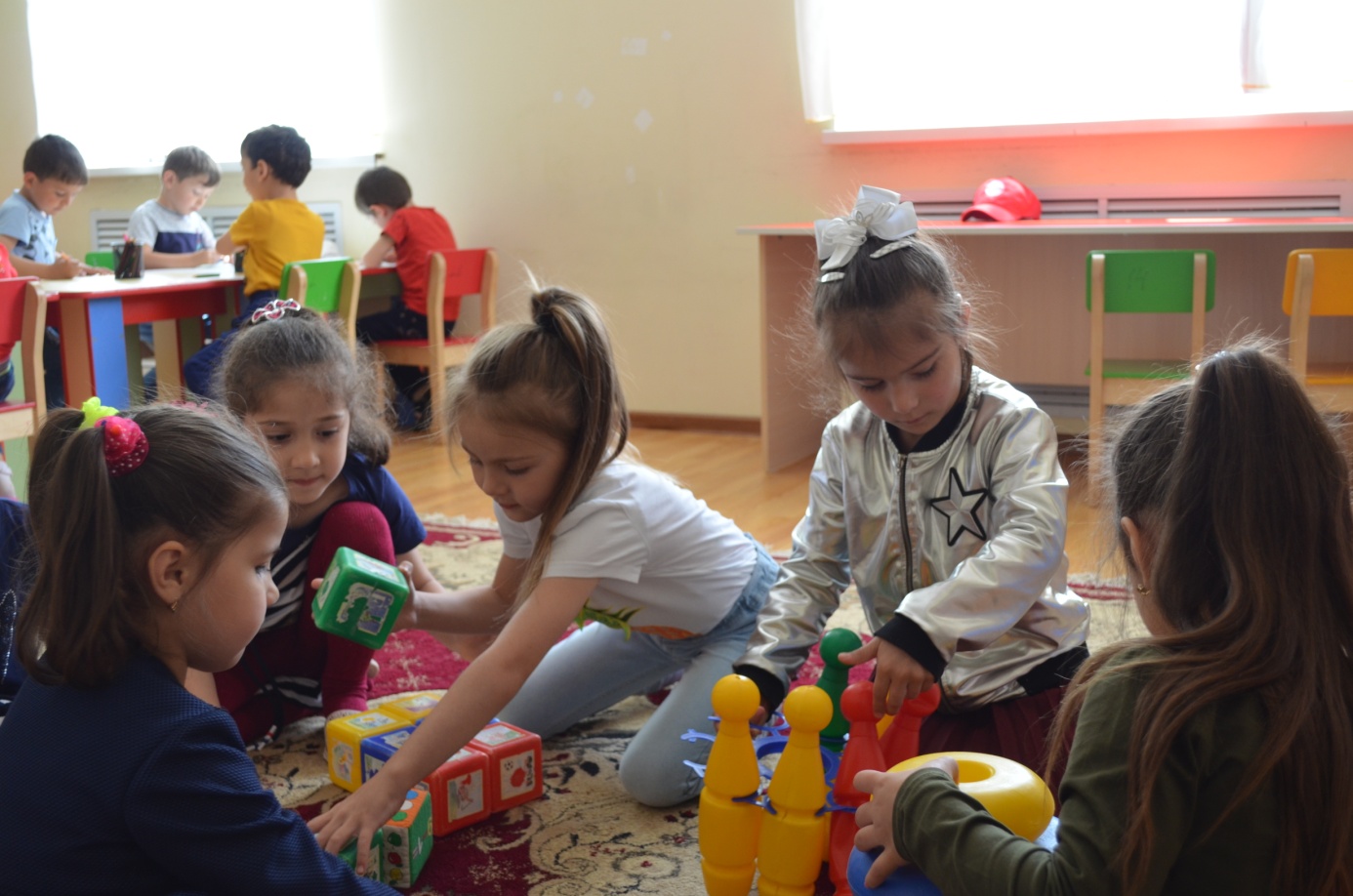 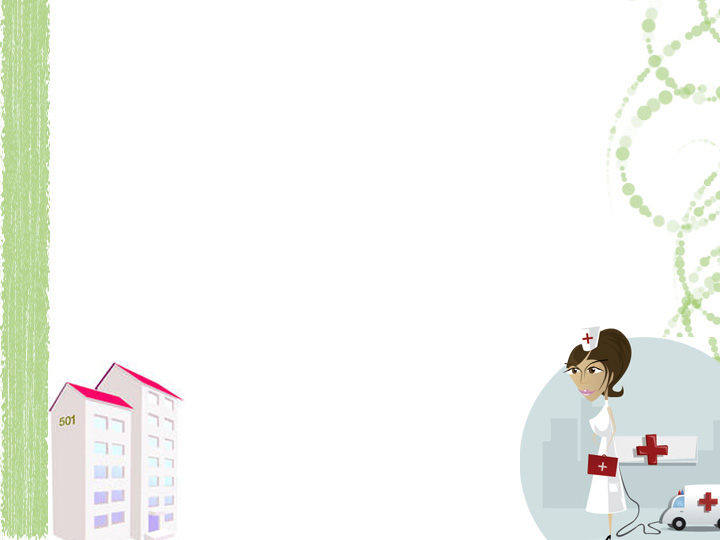 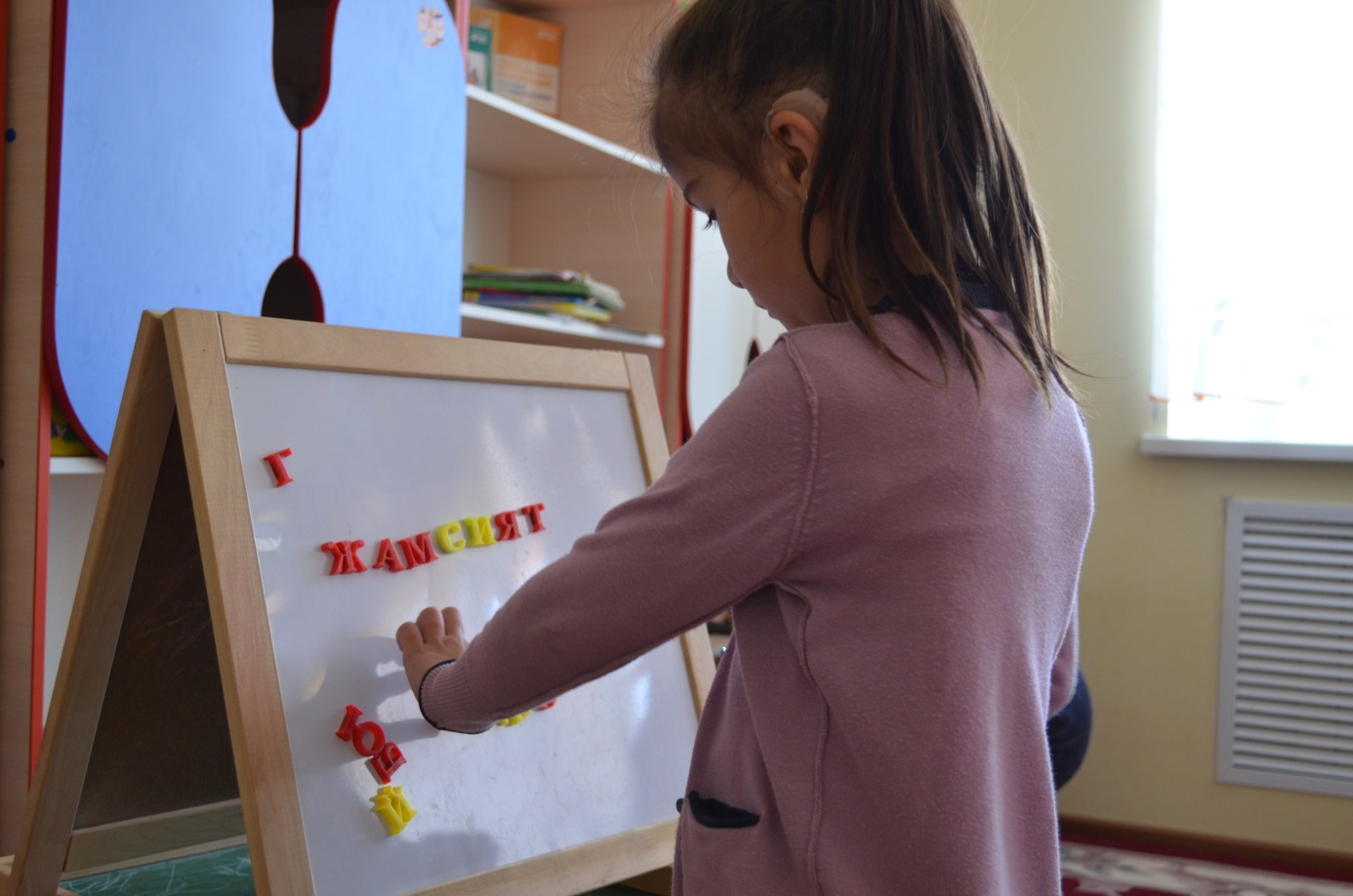 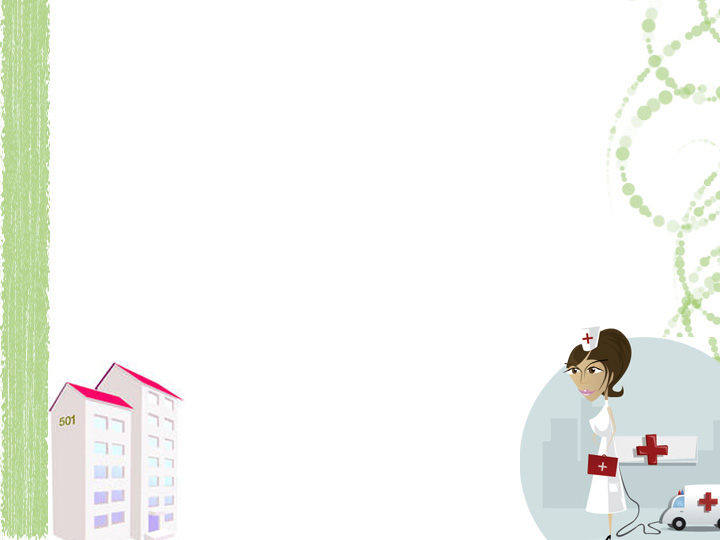 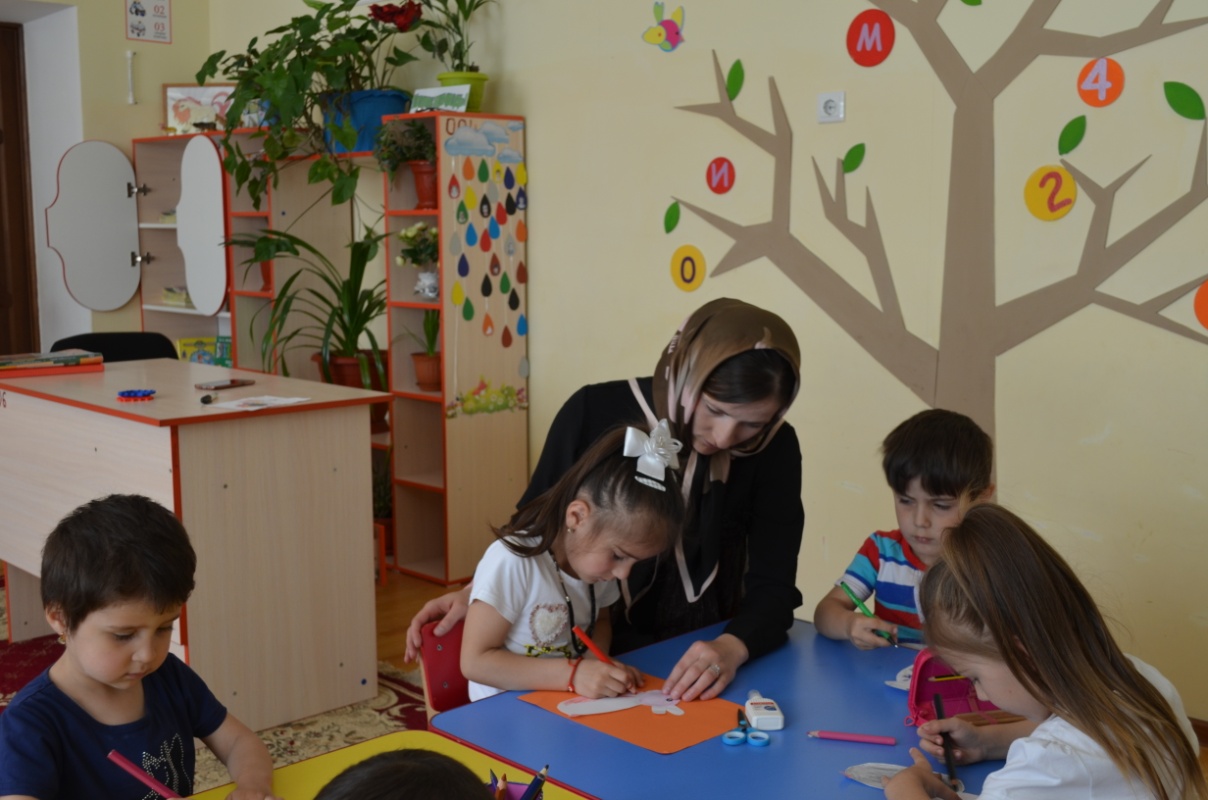 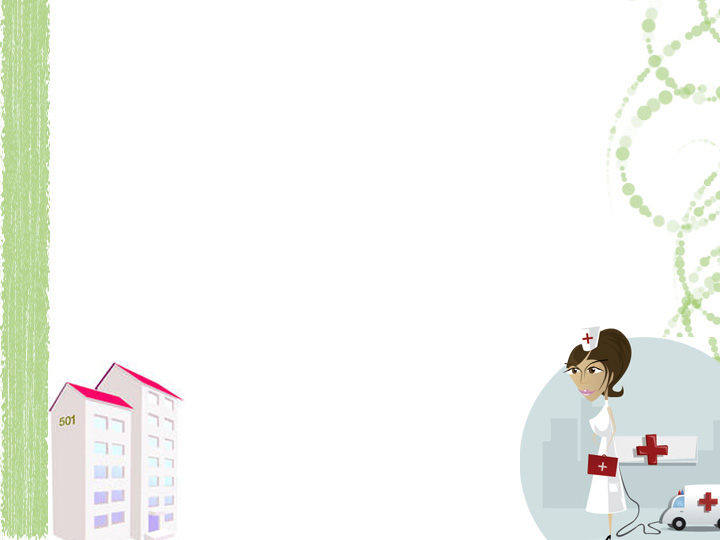 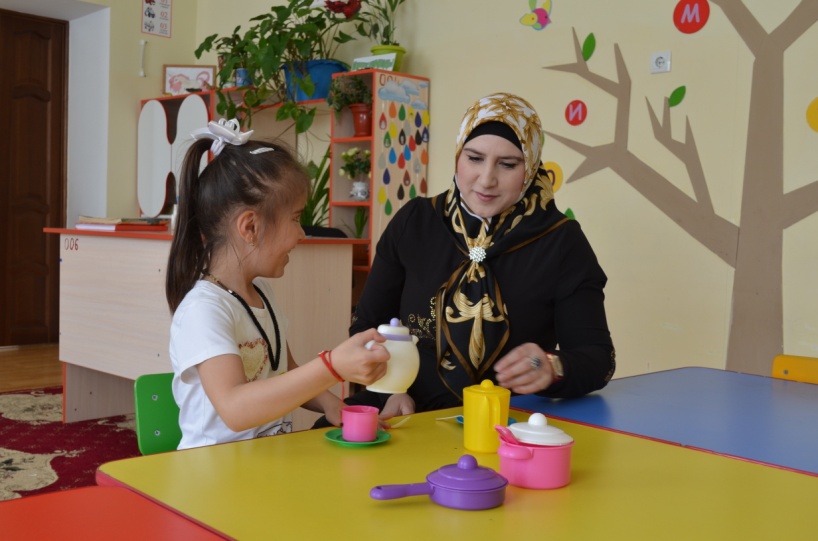 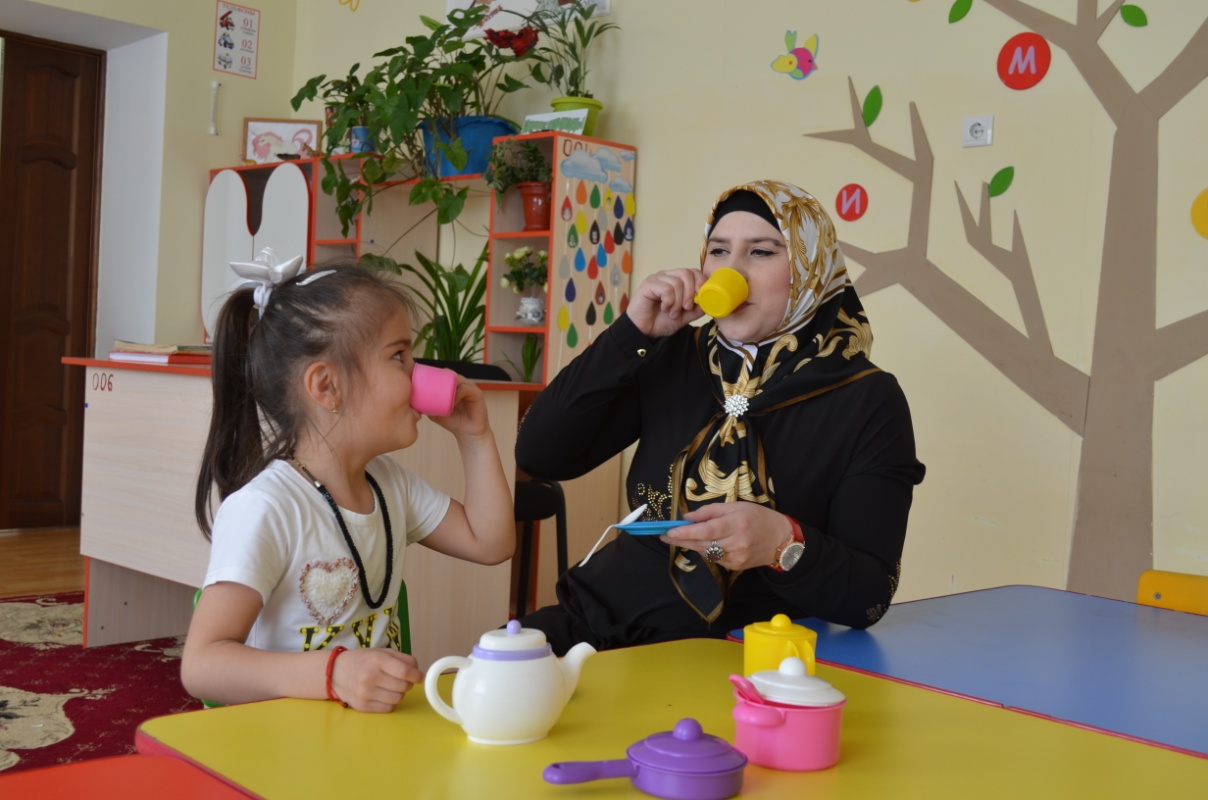 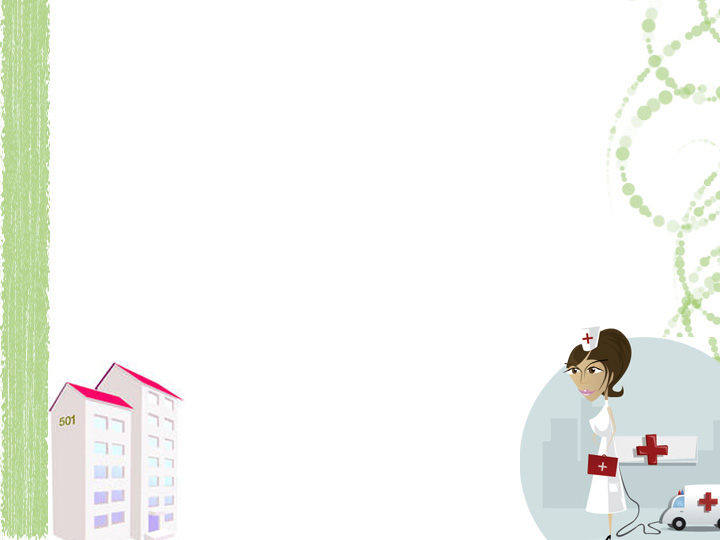 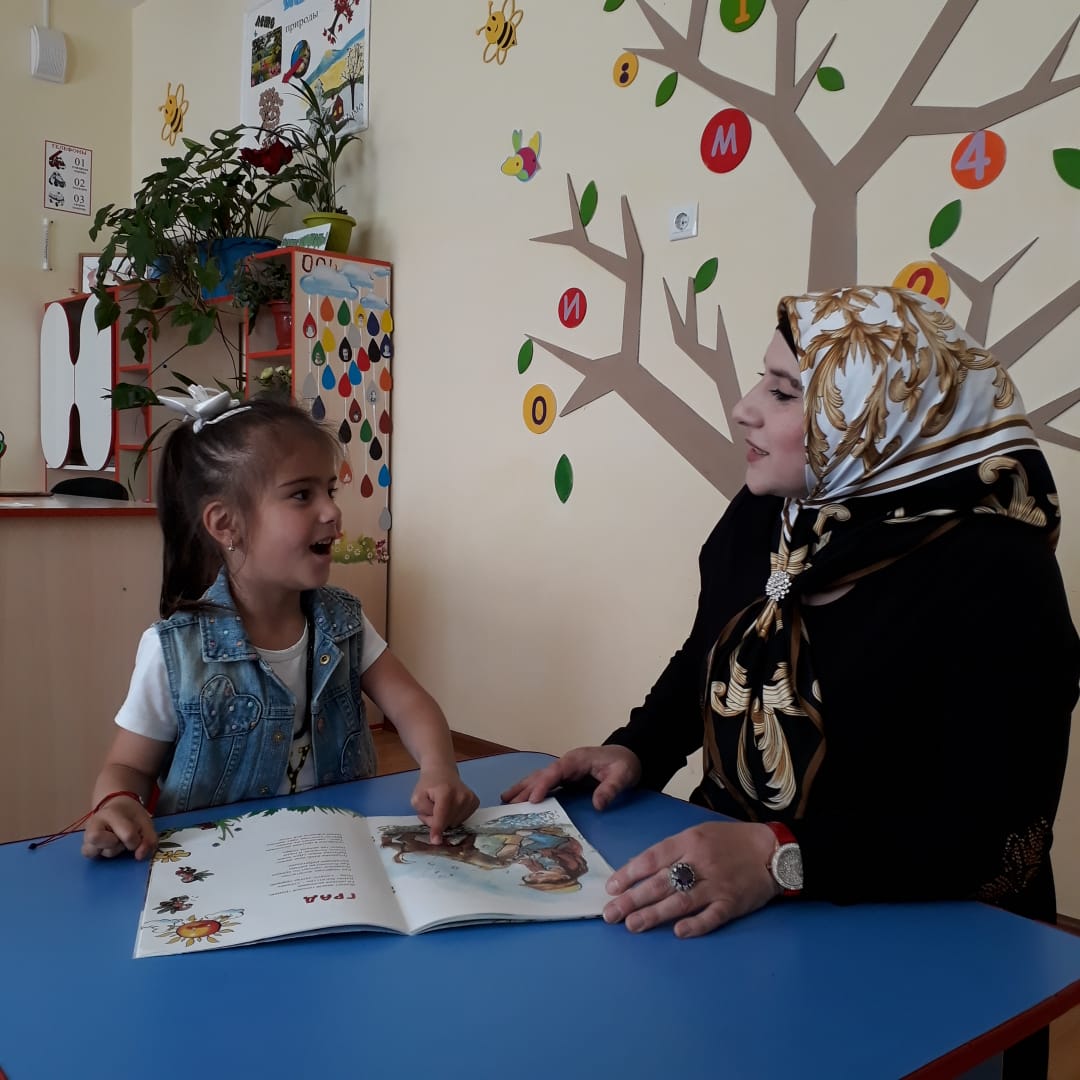 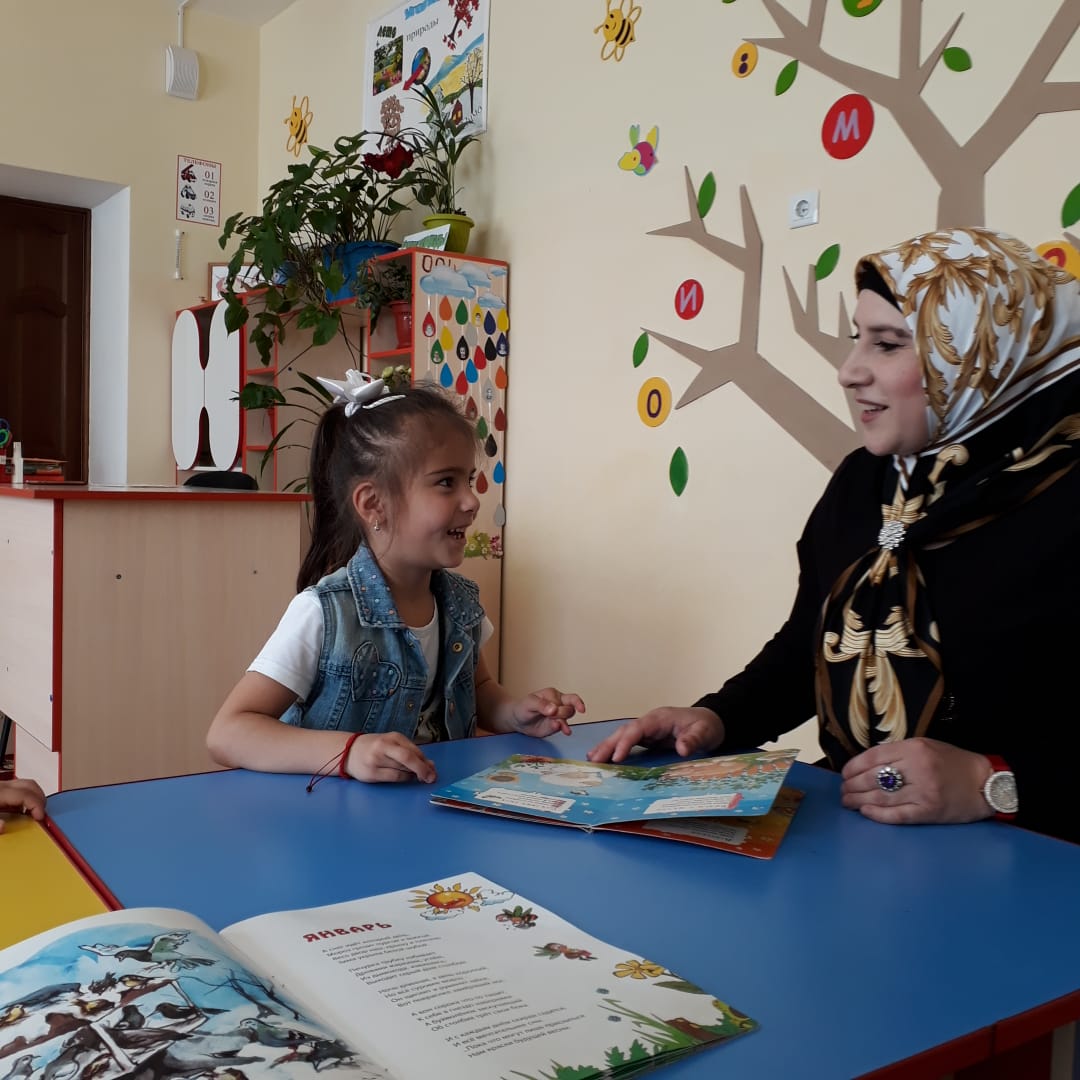 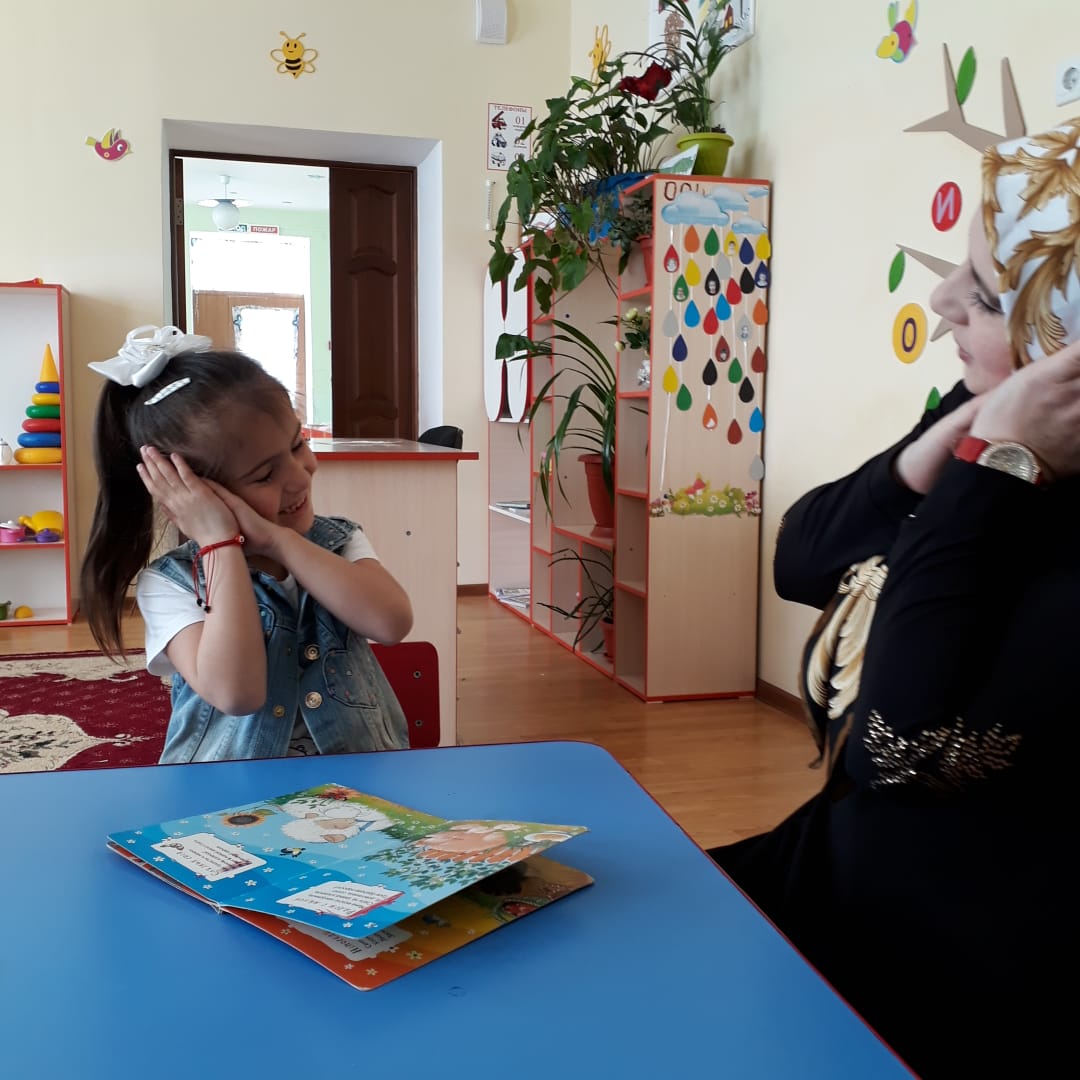 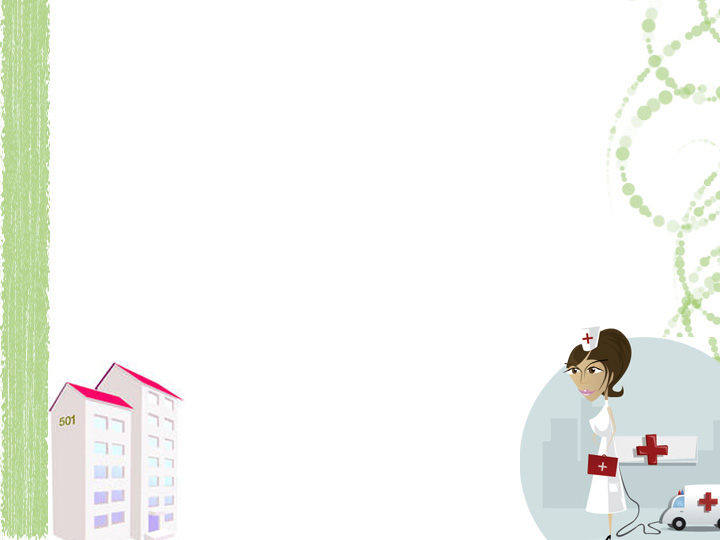 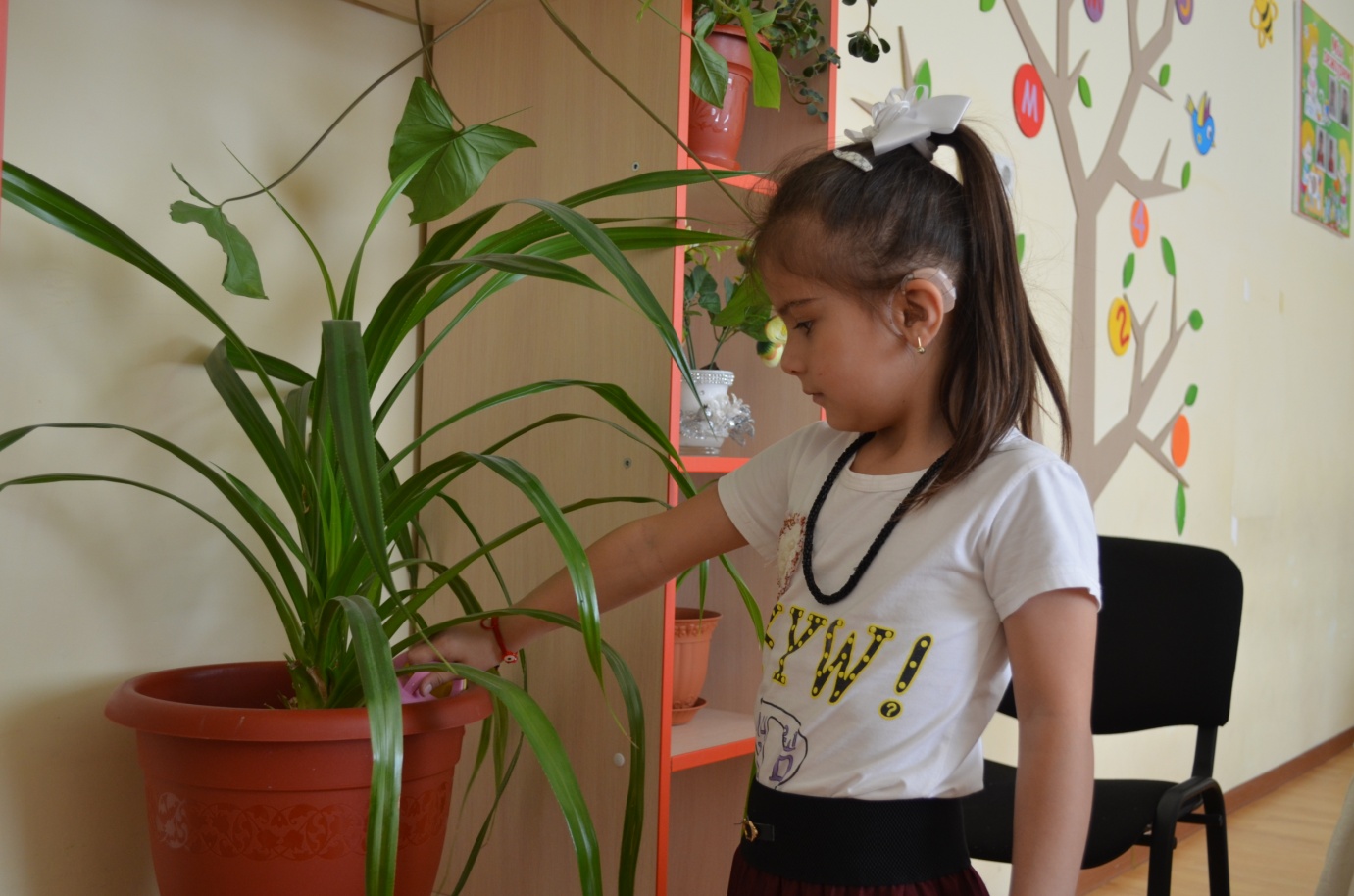 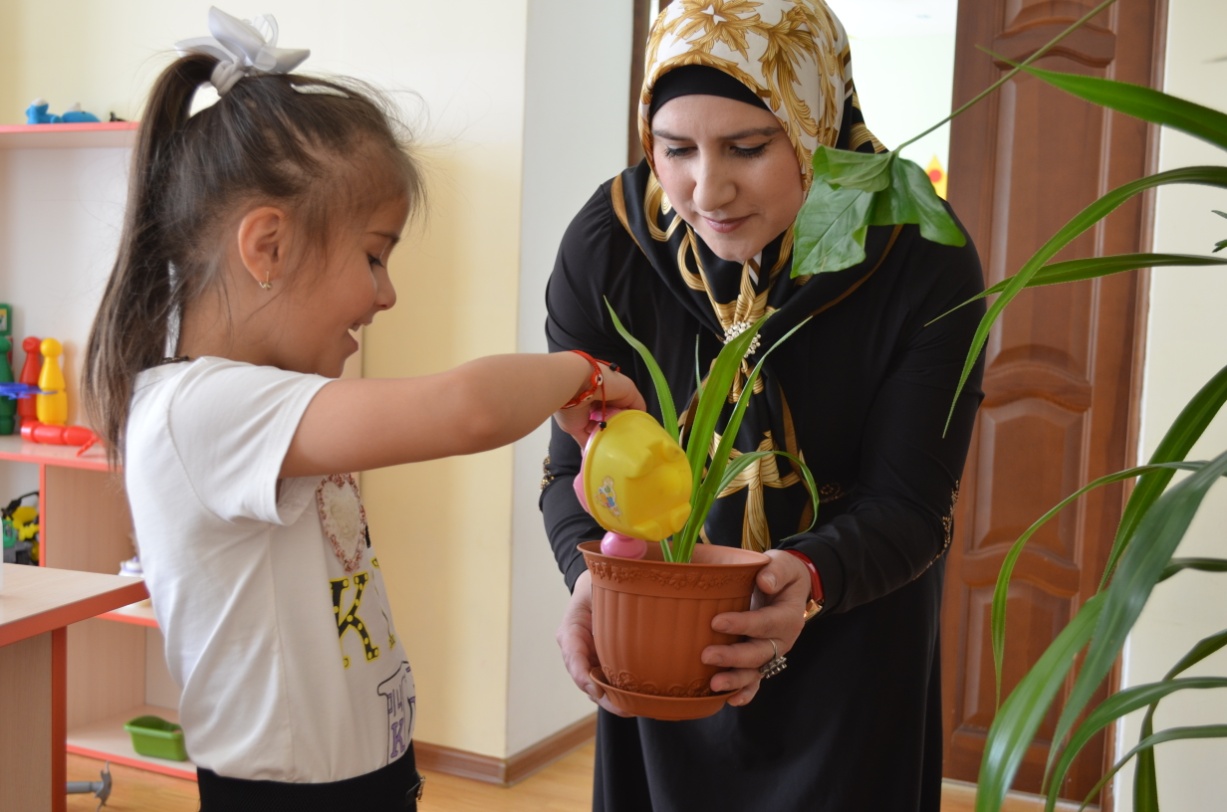 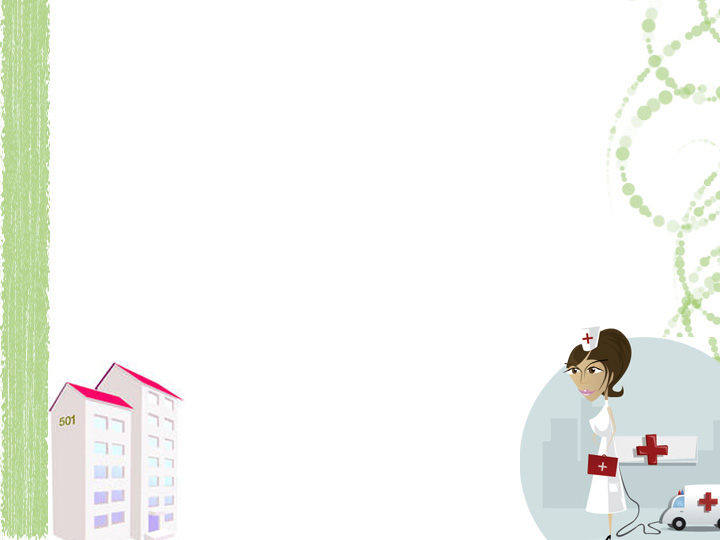 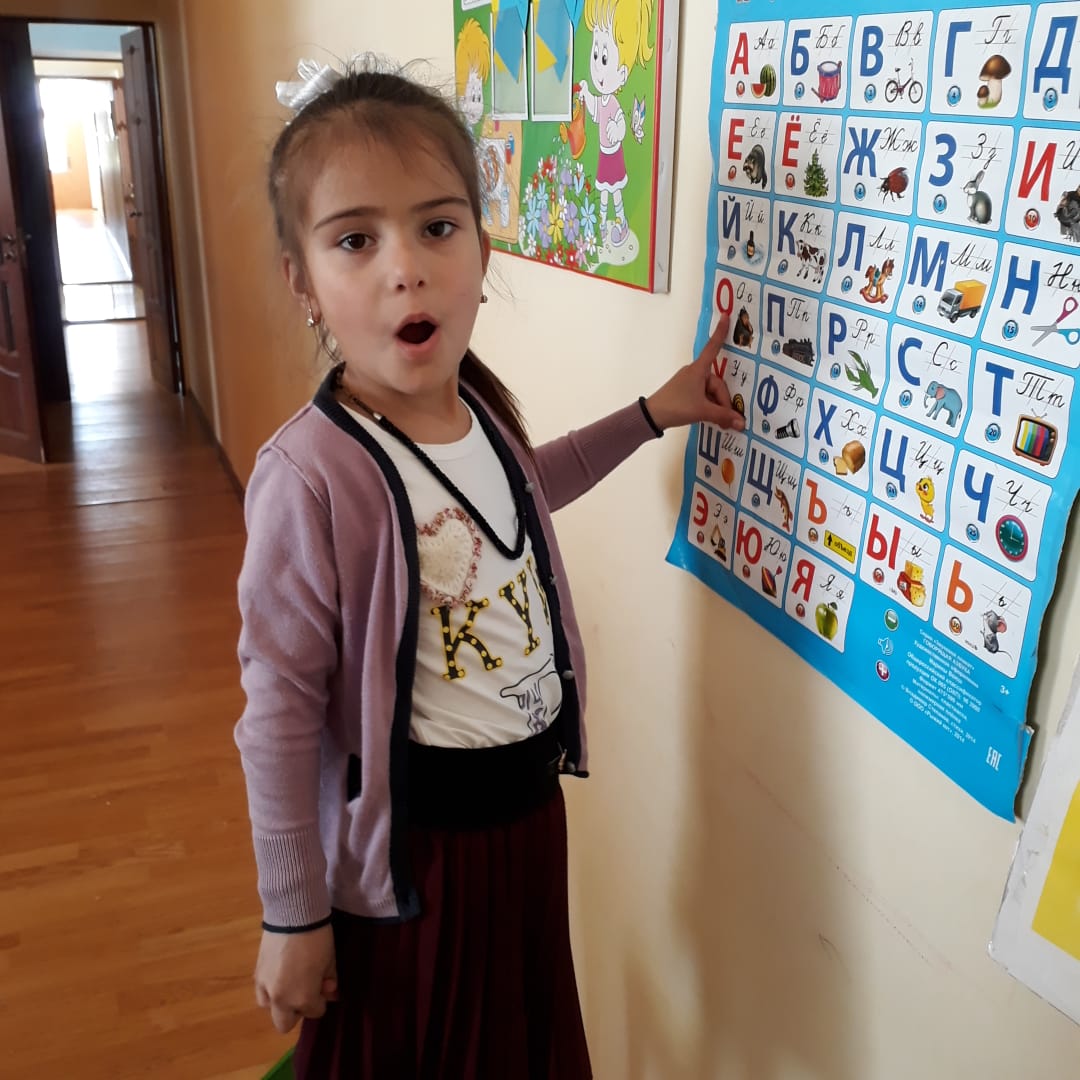 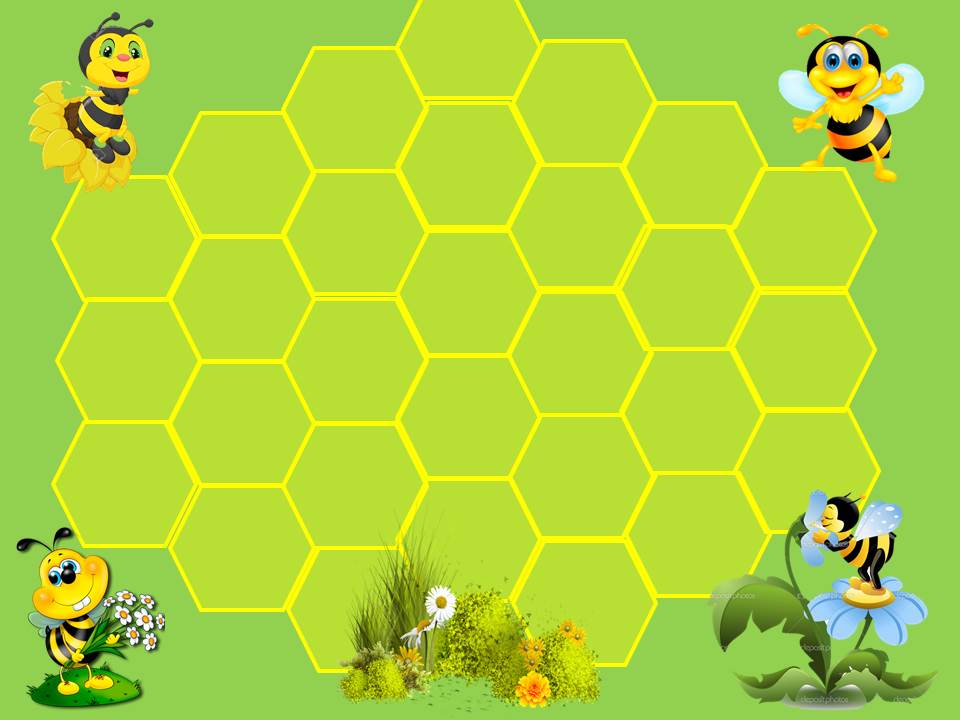 Спасибо за внимание